Обучение и воспитание детей с сахарным диабетом  в начальной школе
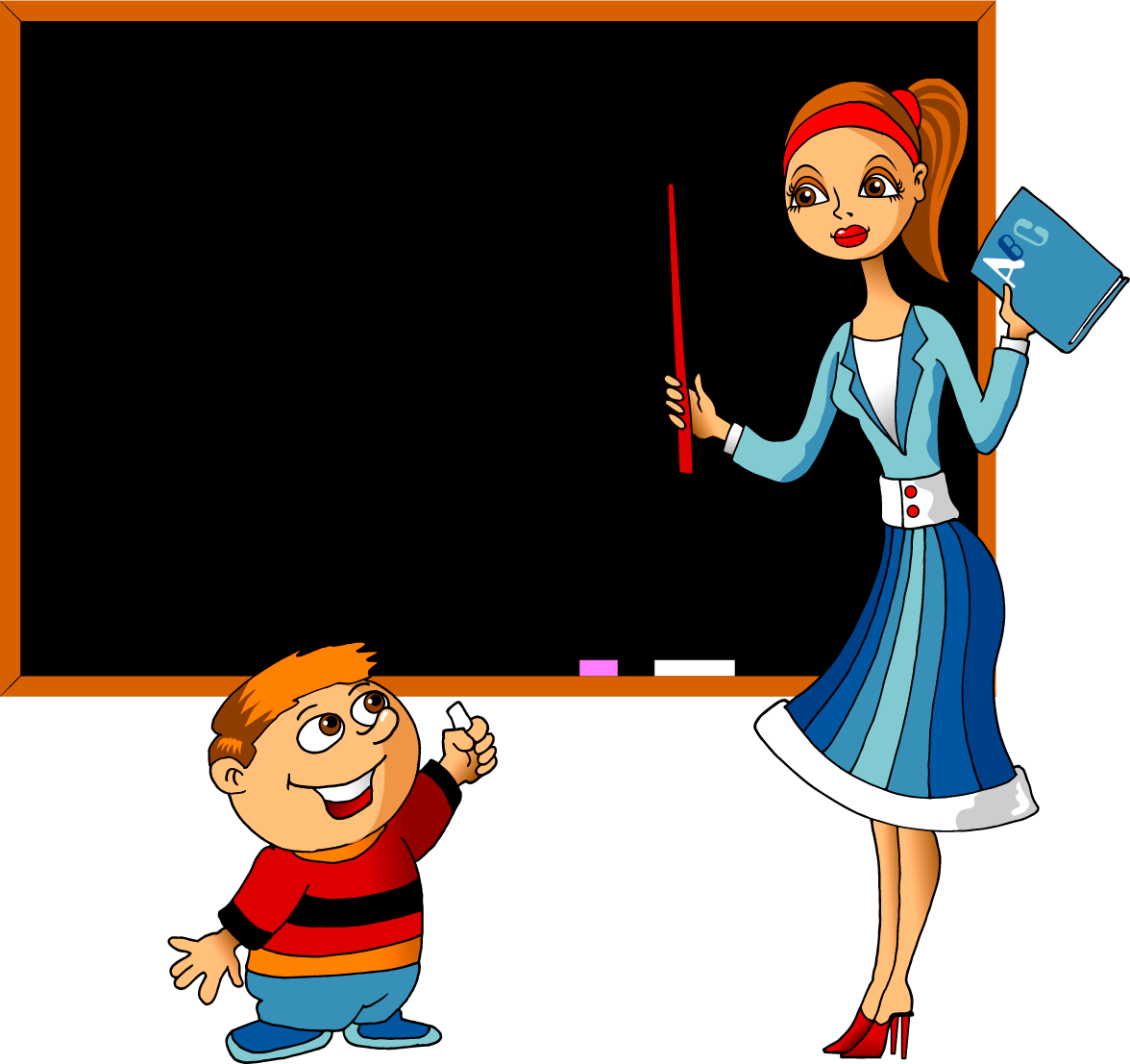 Подготовила
 учитель начальных        классов
 МОУ СОШ № 52
      г. Твери
 Титова О. Е
Сахарный диабет – синдром хронической гипергликемии (повышенного содержания сахара в крови ), развивающийся в результате воздействия генетических и экзогенных факторов, обусловленный абсолютным дефицитом инсулина в организме. Сахарный диабет-это особый образ жизни.
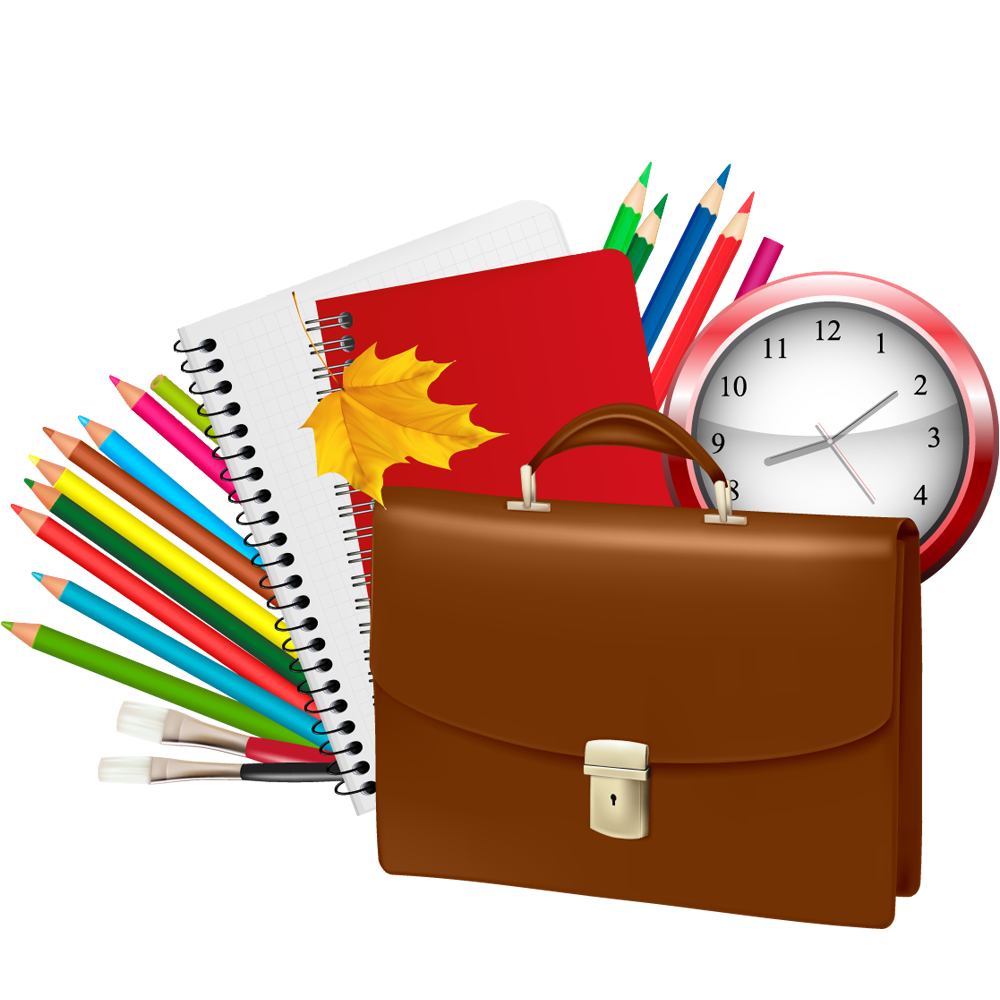 Педагог должен знать, что сахарный диабет опасен своими осложнениями. Наиболее частым осложнением является гипогликемия, или низкий сахар крови. Это состояние развивается при большой физической нагрузке или при передозировке инсулина по сравнению с количеством принятой пищи.
Признаки гипогликемии:- изменения в поведении (необъяснимый смех или   плач, упрямство, грубость);- запутывание (путает самые простые вещи, ребенку трудно говорить, писать, считать);при медленном снижении сахара - головная боль, спутанность, сонливость;при быстром падении сахара - слабость, дрожь, «ватные» колени;если сахар в крови не повысить, то могут возникнуть опасные симптомы гипогликемической комы: помутнение сознания, потеря сознания, судороги.
Рекомендации:  при первых признаках гипогликемии ребенку необходимо дать несколько кусочков сахара или чай с сахаром, или сок с сахаром.Другое серьезное осложнение при диабете – гипергликемия, или высокий сахар крови. Это осложнение возникает чаще в результате нарушения диеты (съел много сладкого), острых заболеваний (грипп, ангина), стрессовой ситуации (сильное волнение при написании контрольной работы), низкой дозы введенного инсулина.
Чтобы не допустить этих осложнений, каждый учитель должен:- знать поименно детей с диабетом, владеть информацией о длительности заболевания. О наличии осложнений;- осуществлять наблюдения за самочувствием ученика на уроках и переменах;- знать время инъекций инсулина и время индивидуального режима питания;- своевременно согласовывать с медицинскими работниками вопросы питания и инъекционной терапии ученика на период экскурсий, поездок;- периодически интересоваться показателями сахара. Для больных диабетом существует метод самоконтроля за уровнем сахара в крови с помощью индивидуальных приборов – глюкометров.
При работе с детьми с сахарным диабетом, педагогу необходимо:
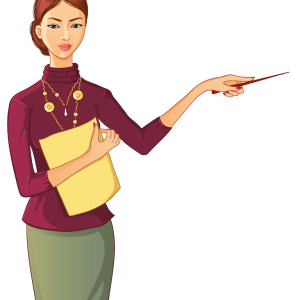 1. Учитывать индивидуальные особенности ребенка ( повышенная утомляемость, низкая мотивация обучения )
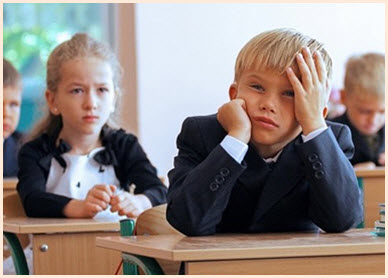 Работая с такими детьми, мы должны помнить, что все сообщаемые детям сведения нужно неоднократно повторять, так как снижение произвольной памяти у учащихся - одна из главных причин их трудностей в школьном обучении. Им свойственно и быстрое забывание выученного. Они редко замечают свои ошибки. Поэтому коррекционная работа должна вестись в следующих направлениях: подбор индивидуальных заданий, предотвращение наступления утомления (физкультминутки), поощрять успехи детей, развивать веру в собственные силы и возможности, включать в содержание урока развивающие игры, занимательный материал, наглядность.
2. Предотвращать наступление утомления, используя для этого разнообразные средства (чередование умственной и практической деятельности, преподнесение материала небольшими дозами, использование интересного и красочного материала).
3. Проявлять педагогический такт. Постоянно поощрять за малейшие успехи, своевременно и тактично оказывать помощь ребенку, развивать в нем веру в собственные силы и возможности.